Week 9 - Wednesday
COMP 1800
Last time
What did we talk about last time?
Cryptanalysis
Cracking the rail fence cipher
Questions?
Assignment 7
Cryptanalysis of Substitution Ciphers
Simple monoalphabetic substitution cipher
We can map to a random permutation of letters
For example:




E("MATH IS GREAT") = "UIYP TQ ABZIY"
26! possible permutations
Hard to check every one
Frequency attack
English language defeats us
Some letters are used more frequently than others:
	ETAOINSHRDLU
Longer texts will behave	more consistently
Make a histogram, 
	break the cipher
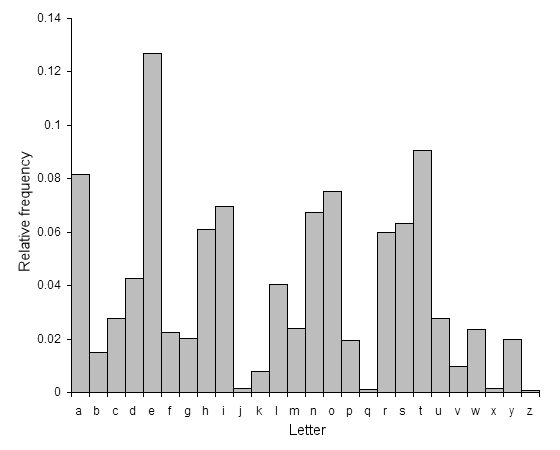 Cipher text
SPHB JLSP K ECGPCQFT GYBKYD, VFCMB C LSPGBYBG, VBKX KPG VBKYD,
SOBY EKPD K RJKCPT KPG HJYCSJU OSMJEB SZ ZSYQSTTBP MSYB -
VFCMB C PSGGBG, PBKYMD PKLLCPQ, UJGGBPMD TFBYB HKEB K TKLLCPQ,
KU SZ USEB SPB QBPTMD YKLLCPQ, YKLLCPQ KT ED HFKEIBY GSSY.
"'TCU USEB OCUCTSY," C EJTTBYBG, "TKLLCPQ KT ED HFKEIBY GSSY -
            SPMD TFCU KPG PSTFCPQ ESYB."

KF, GCUTCPHTMD C YBEBEIBY CT VKU CP TFB IMBKX GBHBEIBY;
KPG BKHF UBLKYKTB GDCPQ BEIBY VYSJQFT CTU QFSUT JLSP TFB ZMSSY.
BKQBYMD C VCUFBG TFB ESYYSV; - OKCPMD C FKG USJQFT TS ISYYSV
ZYSE ED ISSXU UJYHBKUB SZ USYYSV - USYYSV ZSY TFB MSUT MBPSYB -
ZSY TFB YKYB KPG YKGCKPT EKCGBP VFSE TFB KPQBMU PKEB MBPSYB -
            PKEBMBUU FBYB ZSY BOBYESYB.

KPG TFB UCMXBP, UKG, JPHBYTKCP YJUTMCPQ SZ BKHF LJYLMB HJYTKCP
TFYCMMBG EB - ZCMMBG EB VCTF ZKPTKUTCH TBYYSYU PBOBY ZBMT IBZSYB;
US TFKT PSV, TS UTCMM TFB IBKTCPQ SZ ED FBKYT, C UTSSG YBLBKTCPQ
"'TCU USEB OCUCTBY BPTYBKTCPQ BPTYKPHB KT ED HFKEIBY GSSY -
USEB MKTB OCUCTBY BPTYBKTCPQ BPTYKPHB KT ED HFKEIBY GSSY; -
            TFCU CT CU KPG PSTFCPQ ESYB."
Moving toward plain text
SNPE YMSN A LIDNIUHO DTEATF, WHICE I MSNDETED, WEAK AND WEATF,
SVET LANF A XYAINO AND PYTISYR VSCYLE SG GSTUSOOEN CSTE -
WHICE I NSDDED, NEATCF NAMMINU, RYDDENCF OHETE PALE A OAMMINU,
AR SG RSLE SNE UENOCF TAMMINU, TAMMINU AO LF PHALBET DSST.
"'OIR RSLE VIRIOST," I LYOOETED, "OAMMINU AO LF PHALBET DSST -
            SNCF OHIR AND NSOHINU LSTE."

AH, DIROINPOCF I TELELBET IO WAR IN OHE BCEAK DEPELBET;
AND EAPH REMATAOE DFINU ELBET WTSYUHO IOR UHSRO YMSN OHE GCSST.
EAUETCF I WIRHED OHE LSTTSW; - VAINCF I HAD RSYUHO OS BSTTSW
GTSL LF BSSKR RYTPEARE SG RSTTSW - RSTTSW GST OHE CSRO CENSTE -
GST OHE TATE AND TADIANO LAIDEN WHSL OHE ANUECR NALE CENSTE -
            NALECERR HETE GST EVETLSTE.

AND OHE RICKEN, RAD, YNPETOAIN TYROCINU SG EAPH MYTMCE PYTOAIN
OHTICCED LE - GICCED LE WIOH GANOAROIP OETTSTR NEVET GECO BEGSTE;
RS OHAO NSW, OS ROICC OHE BEAOINU SG LF HEATO, I ROSSD TEMEAOINU
"'OIR RSLE VIRIOET ENOTEAOINU ENOTANPE AO LF PHALBET DSST -
RSLE CAOE VIRIOET ENOTEAOINU ENOTANPE AO LF PHALBET DSST; -
            OHIR IO IR AND NSOHINU LSTE."
Real plain text
ONCE UPON A MIDNIGHT DREARY, WHILE I PONDERED, WEAK AND WEARY,
OVER MANY A QUAINT AND CURIOUS VOLUME OF FORGOTTEN LORE -
WHILE I NODDED, NEARLY NAPPING, SUDDENLY THERE CAME A TAPPING,
AS OF SOME ONE GENTLY RAPPING, RAPPING AT MY CHAMBER DOOR.
"'TIS SOME VISITOR," I MUTTERED, "TAPPING AT MY CHAMBER DOOR -
            ONLY THIS AND NOTHING MORE."

AH, DISTINCTLY I REMEMBER IT WAS IN THE BLEAK DECEMBER;
AND EACH SEPARATE DYING EMBER WROUGHT ITS GHOST UPON THE FLOOR.
EAGERLY I WISHED THE MORROW; - VAINLY I HAD SOUGHT TO BORROW
FROM MY BOOKS SURCEASE OF SORROW - SORROW FOR THE LOST LENORE -
FOR THE RARE AND RADIANT MAIDEN WHOM THE ANGELS NAME LENORE -
            NAMELESS HERE FOR EVERMORE.

AND THE SILKEN, SAD, UNCERTAIN RUSTLING OF EACH PURPLE CURTAIN
THRILLED ME - FILLED ME WITH FANTASTIC TERRORS NEVER FELT BEFORE;
SO THAT NOW, TO STILL THE BEATING OF MY HEART, I STOOD REPEATING
"'TIS SOME VISITER ENTREATING ENTRANCE AT MY CHAMBER DOOR -
SOME LATE VISITER ENTREATING ENTRANCE AT MY CHAMBER DOOR; -
            THIS IT IS AND NOTHING MORE."
Digram analysis
These kinds of attacks can be further refined by analyzing digrams and trigrams (two letter and three letter sequences)
Digram analysis is also an approach that can be used against transposition ciphers, since you can gain clues about which letters should be next to which others
Implementing a substitution cipher
Before we can try to crack a substitution cipher, we need a way to encrypt using a substitution cipher
We also need a key
A few weeks ago, we used these two functions to make a key:
def removeChar(string, index):
    return string[:index] + string[index + 1:]
def makeKey():
    alphabet = 'ABCDEFGHIJKLMNOPQRSTUVWXYZ'
    key = ''
    for i in range(len(alphabet)):
        index = random.randint(0, len(alphabet) - 1)
        key = key + alphabet[index]
        alphabet = removeChar(alphabet, index)
    return key
Encrypting with a substitution cipher
Then, we used this function to encrypt a message with the given key:








Note that it only works when all characters in the message are uppercase letters
def substitutionEncrypt(plaintext, key):
    ciphertext = ''
    for letter in plaintext:
        value = ord(letter)
        value = value - ord('A')
        value = key[value]
        ciphertext = ciphertext + value
    return ciphertext
Frequencies
The first step in cracking a message is getting the frequencies of all the letters
We're going to use a dictionary to record the number of times each letter appears in a file
If we count how many total letters there are, we can go back and divide these counts to figure out the frequencies
Getting the frequencies
def getFrequencies(filename):
Open the file
Read everything in the file into a single string and convert it to uppercase
Make a string containing all the letters of the alphabet
Create a dictionary, and loop over all the letters of the alphabet, setting the value in the dictionary for each one to zero
Loop over all the letters in the text
If it's in the alphabet,
Add one to the count for that letter in the dictionary
Add one to the total number of letters
Loop over all the letters in the alphabet
Divide the count for that letter in the dictionary by the total
Return the dictionary
Tuples
Tuples in Python are like lists, except that you can't change them
You can still access the items in them with square brackets and an index number
Instead of using square brackets [] to say what's in a tuple, you use parentheses ()
things = (4, 'wombat', 2.9)
print(things[0]) # prints 4
print(things[1]) # prints wombat
print(things[2]) # prints 2.9
Why are we talking about tuples?
If you want to return multiple things from a function, you can always return a tuple
Also, when you iterate over the items in a dictionary, each one is a tuple
sounds = {1 : 'Do', 2 : 'Re', 3 : 'Mi'}
for pair in sounds.items():
	print(pair)
# prints:
# (1, 'Do')
# (2, 'Re')
# (3, 'Mi')
The list() function
If you want to turn an iterable thing into a list, you can use the list() function


You can also use the list() function to convert the items in a dictionary into a list of tuples
numbers = list(range(5)) # contains [0, 1, 2, 3, 4]
sounds = {1 : 'Do', 2 : 'Re', 3 : 'Mi'}
pairs = list(sounds.items())
# contains [(1, 'Do'), (2, 'Re') (3, 'Mi')]
Using list() with letter frequencies
Why did we talk all about tuples and list()?
We can use list() to turn the dictionary we made into a list of letters and their frequencies




If we could only sort this list, we'd have a list from the most common letters down to the least
dictionary = getFrequencies('gettysburg.txt')
frequencies = list(dictionary.items())
Sorting a list in an arbitrary way
If you have a list (called, say, things), you can sort it with the sort function:


But that only works if the items in things are items that Python knows how to sort, like strings or numbers
If you want to sort arbitrary items, you have to pass in a function that says how you want them sorted, using a special named argument called key
things.sort()
things.sort(key=howToSort)
Sorting tuples
In our case, we have a list of tuples that look like this:
	('A', 0.08162203832186278)
We want to sort by the second thing, the frequency
We can write a simple function that gives the second thing (which has index 1) in a tuple
def second(pair):
	return pair[1]
Putting it all together
With custom sorting, we can get the frequencies from a file and sort them as follows:





Unfortunately, doing so sorts the frequencies from least frequent to most frequent
To fix it, we have to pass True to another special named argument called reverse:
dictionary = getFrequencies('gettysburg.txt')
frequencies = list(dictionary.items())
frequencies.sort(key=second)
dictionary = getFrequencies('gettysburg.txt')
frequencies = list(dictionary.items())
frequencies.sort(key=second, reverse=True)
Final substitution cracking function
def crackSubstitution(cipherFile, sampleFile):
Sort the letters by frequency from the ciphertext file
Sort the letters by frequency from the sample file
Make a dictionary
Loop through all the letters sorted by frequency from the ciphertext
Store the corresponding letter (sorted in the same order) from the sample file into the dictionary
Open the ciphertext file again
Loop over all the letters in the ciphertext
If it's an uppercase letter
Look up its corresponding letter from the dictionary and put it into the output string
Return the output string
Some observations
In most cases, this approach won't work right away
Some of the letters will probably be right
Many will probably be off by a few places because they were more or less common than the sample file
As we mentioned earlier, tricks using multiple letter sequences are needed to improve the output
Upcoming
Next time…
Work time for Assignment 7
Reminders
Work on Assignment 7